Oxigéntartalmú szerves vegyületekéterek
Az oxigéntartalmú szerves vegyületek csoportosítása
Egy oxigénatomos funkciós csoportot tartalmazó vegyületek
hidroxivegyületek
alkoholok
fenolok
éterek
oxovegyületek
aldehidek
ketonok
Összetett (oxigéntartalmú) funkciós csoportot tartalmazó vegyületek
karbonsavak
észterek
R–OH
hidroxilcsoport
Az éterek fogalma
hidroxivegyületek
víz
éterek
H–O–H
CH3–O–CH3
CH3–O–H
Az éterek molekuláiban az oxigénatomhoz két szénatom kapcsolódik.
Az éterek csoportosítása és elnevezése
Vegyes éterek
Egyszerű éterek
Gyűrűs éterek
dimetil-éter
etil-metil-éter
Tetrahidrofurán
dietil-éter
A szénhidogéncsoportok nevéhez -éter végződést illesztünk.
A két szénhidrogéncsoport nevét ábécérendben soroljuk fel.
1,4-dioxán
Az éterek molekulaszerkezete
Éter
Alkán
Az oxigén nem befolyásolja jelentősen a molekula alakját.
Az éterek molekulái kismértékben polárisak.
Összegképletük: CnH2n+2O 
(az alkoholokkal szerkezeti izomerek)
C2H6O
Az éterek fizikai tulajdonságai
Fizikai tulajdonságaik a szénhidrogénekéhez hasonló.



Forráspontjuk lényegesen alacsonyabb a megfelelő alkoholokénál.
Nincs lehetőség hidrogénkötés létesítésére!
Milyen az éterek vízoldhatósága?
Az éterek előfordulása
Az egyszerűbb éterek mind mesterséges vegyületek.
A természetben azonban számos étercsoportot tartalmazó vegyület található.
szőlőcukor
Pl.:
szénhidrátok, pl.:
számos alkaloid*, pl.:
heroin
kinin
morfin
Feladat:
Karikázzuk be a molekulák képletében az étercsoportokat!
*Az alkaloidok természetes eredetű, nitrogént is tartalmazó összetett gyűrűs szerves vegyületek.
Az éterek előállítása
Az egyszerű (szimmetrikus) étereket alkoholból állítjuk elő vízelvonással:
2 R–OH			R–O–R + H2O
(alkohol)
(éter)
+ OH–CH2–CH3
CH3–CH2–OH
H2SO4, 130 °C
CH3–CH2–O–CH2–CH3 + H2O
dietil-éter
Az éterek felhasználása
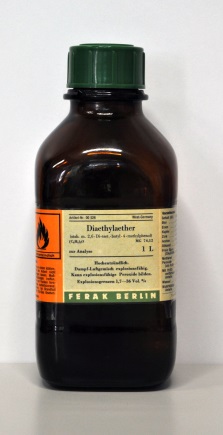 dietil-éter: 
oldószer
(régen altatásra használták)


tetrahidrofurán:
oldószer (PVC gyártás, lakkok)


PEG: polietilén-glikol:
gyógyászat
újratölthető elemek egyik fontos komponense
PUR-ok (poliuretánok) rugalmas szegmense
kéz- és fogkrémek fontos alkotója
KÖSZÖNÖM A FIGYELMET!